PRESLEY WITTING
GRAPHIC & WEB DESIGNER
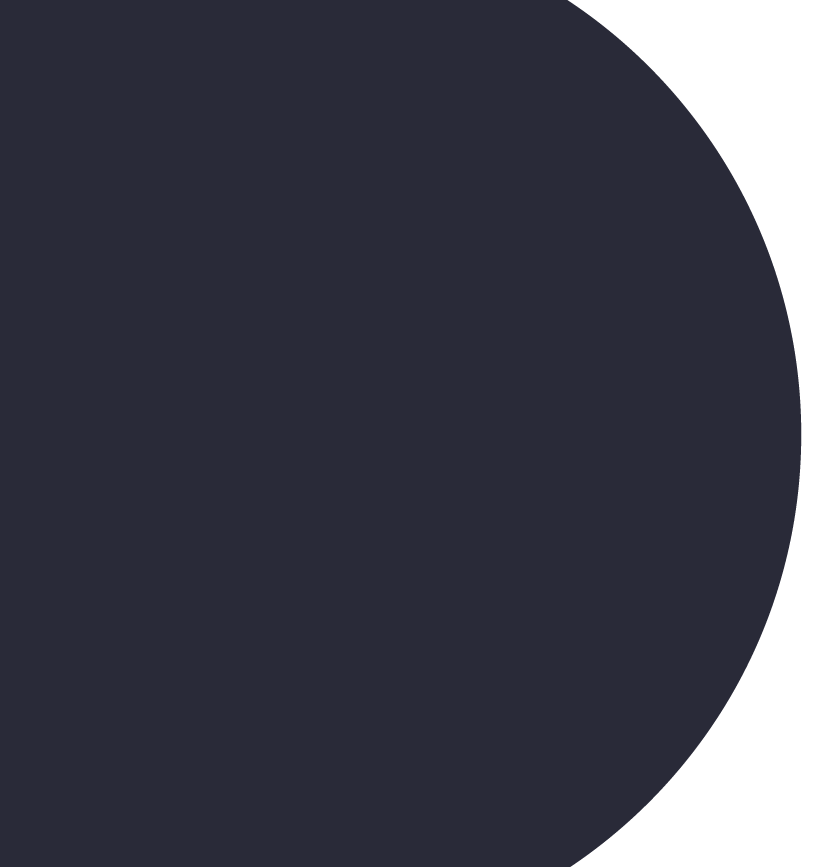 PRESLEY
WITTING
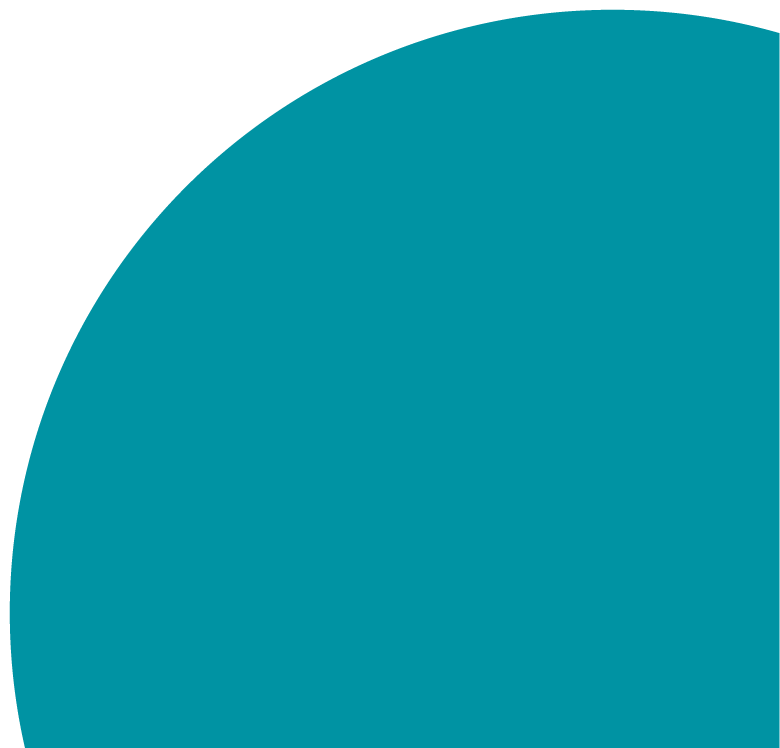 GRAPHIC &
WEB DESIGNER
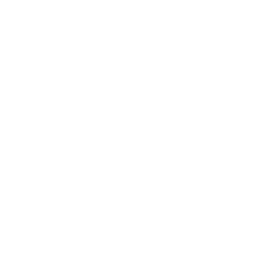 mail@domain.ltd
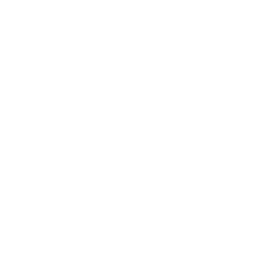 (123) 456-7890
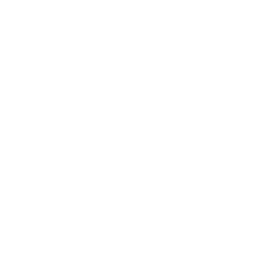 New York, JS.
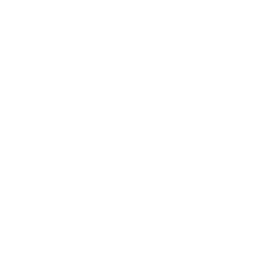 domain.ltd